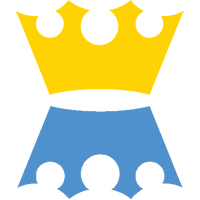 Kingstone High School - Uniform expectations
Shoes not allowed
Shoes allowed
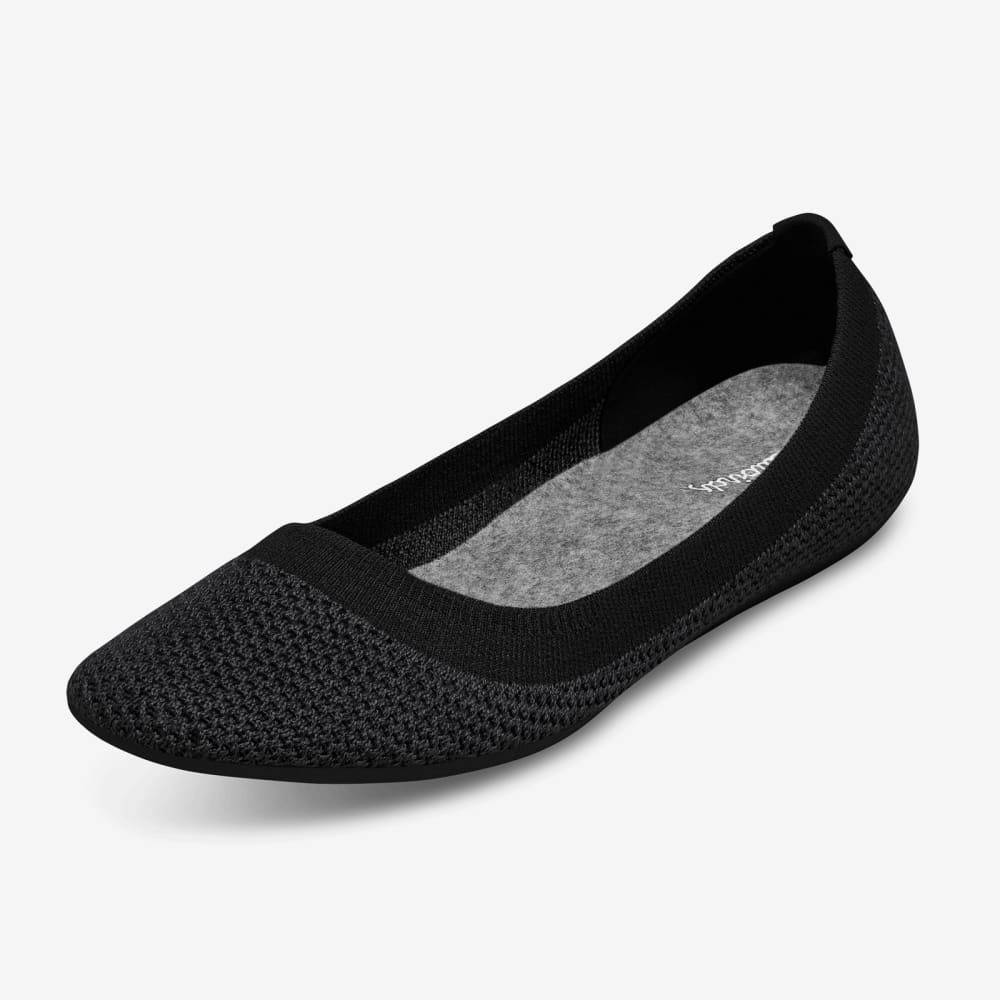 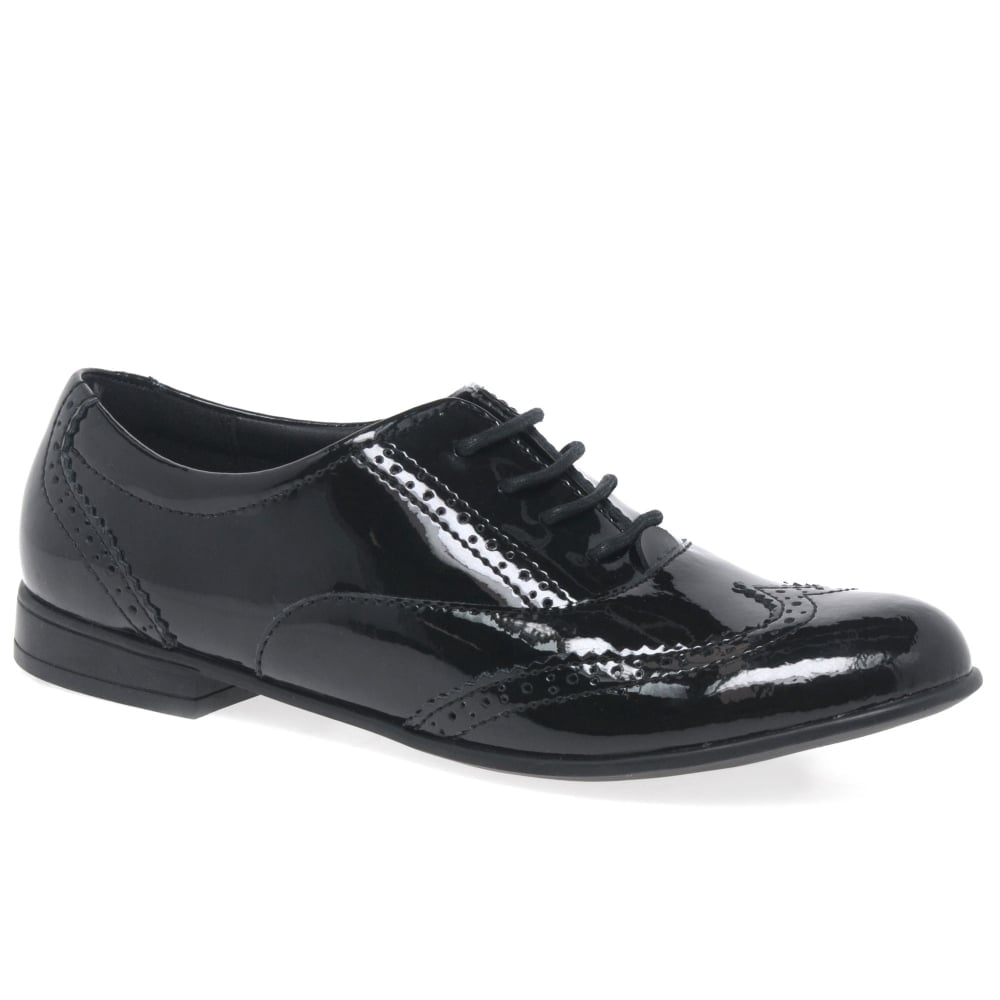 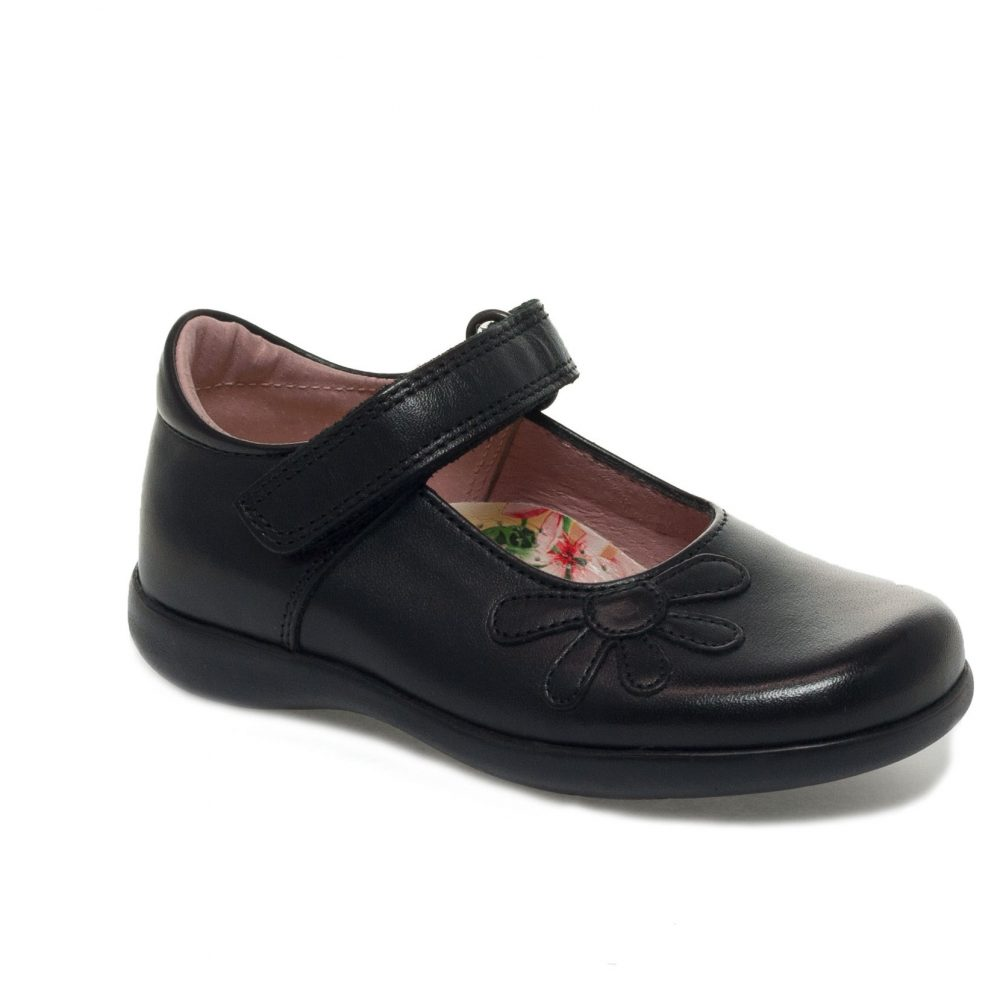 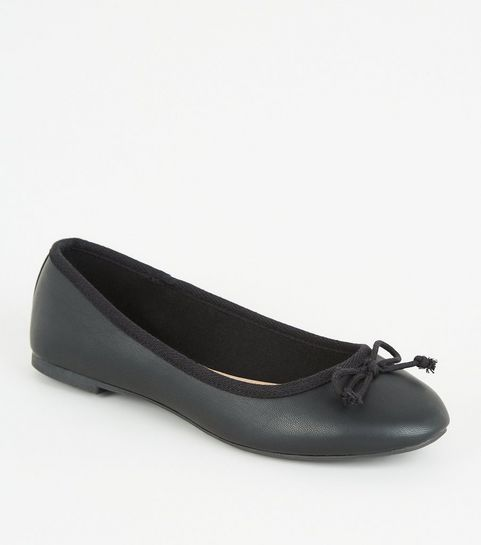 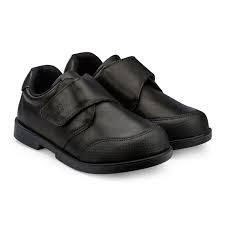 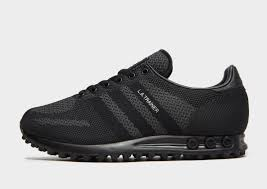 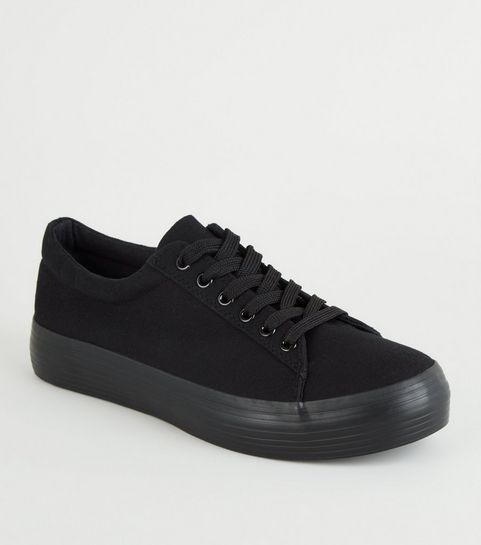 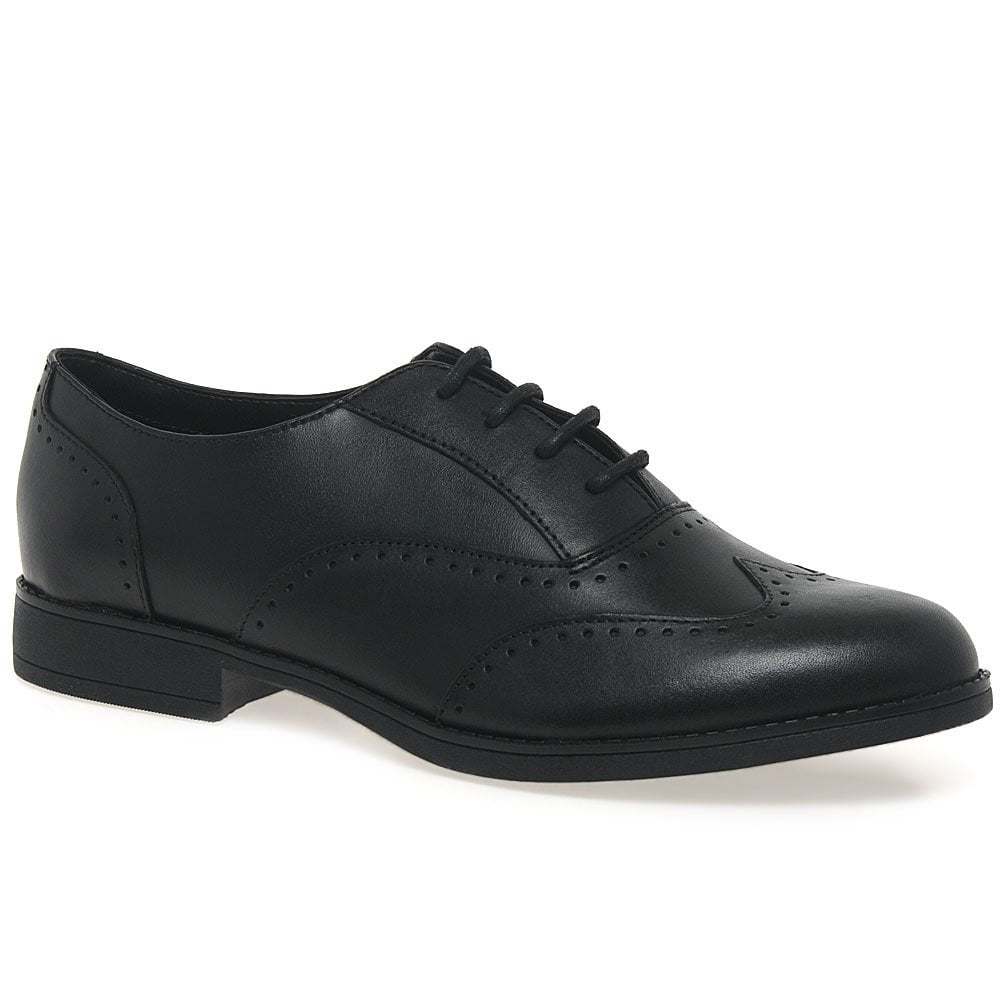